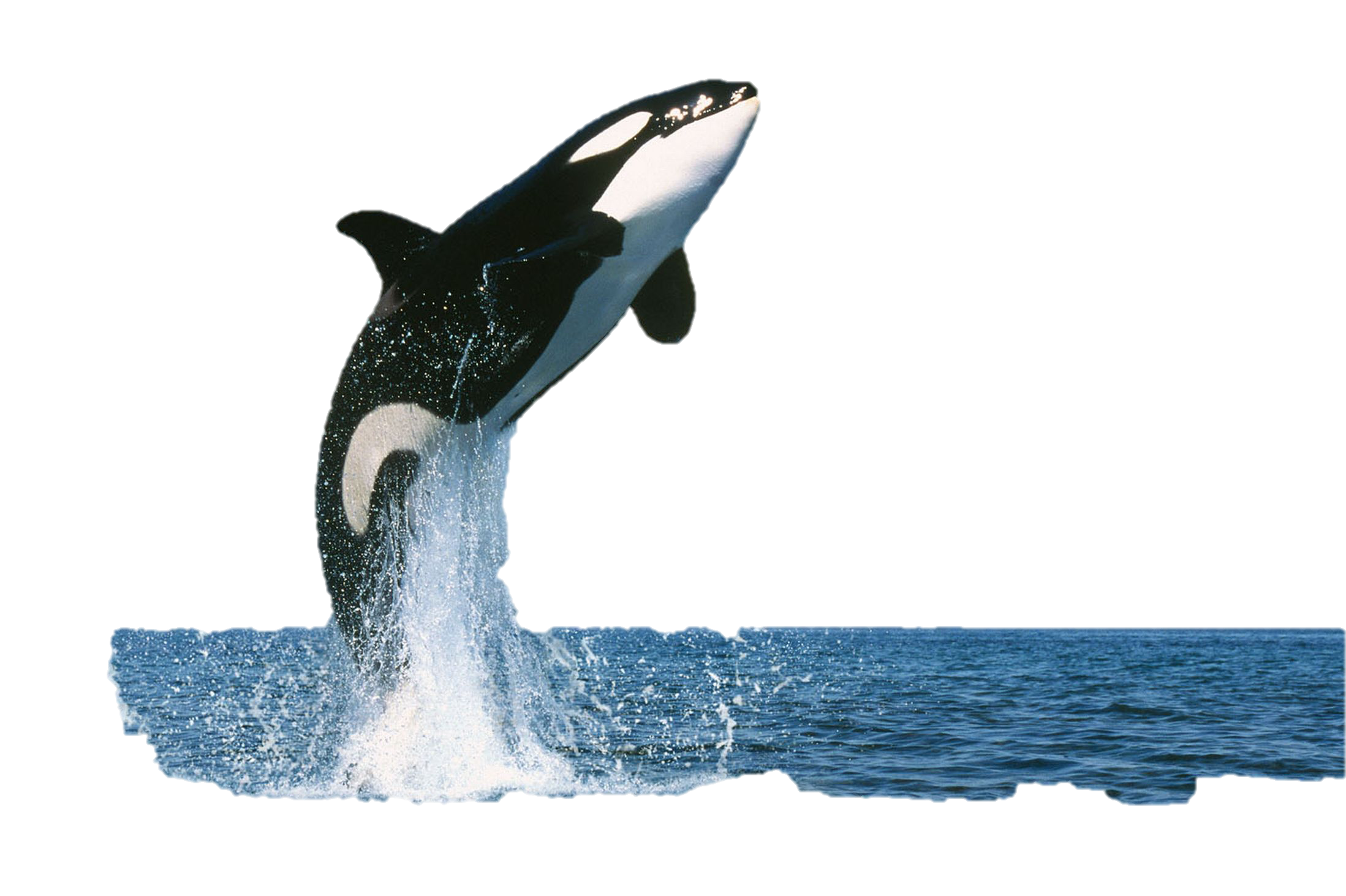 The Futureof SeaWorld
University of Oxford
SeaWorld Past
SeaWorld Past
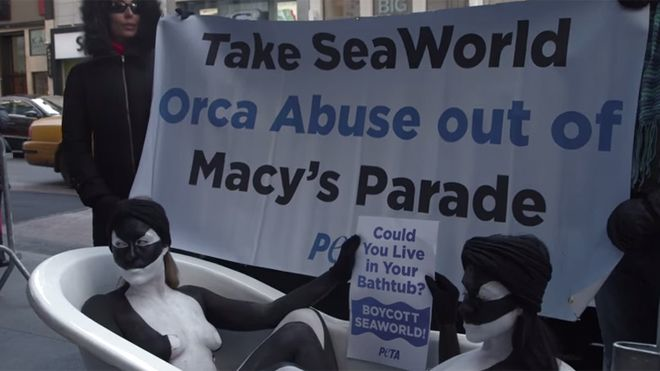 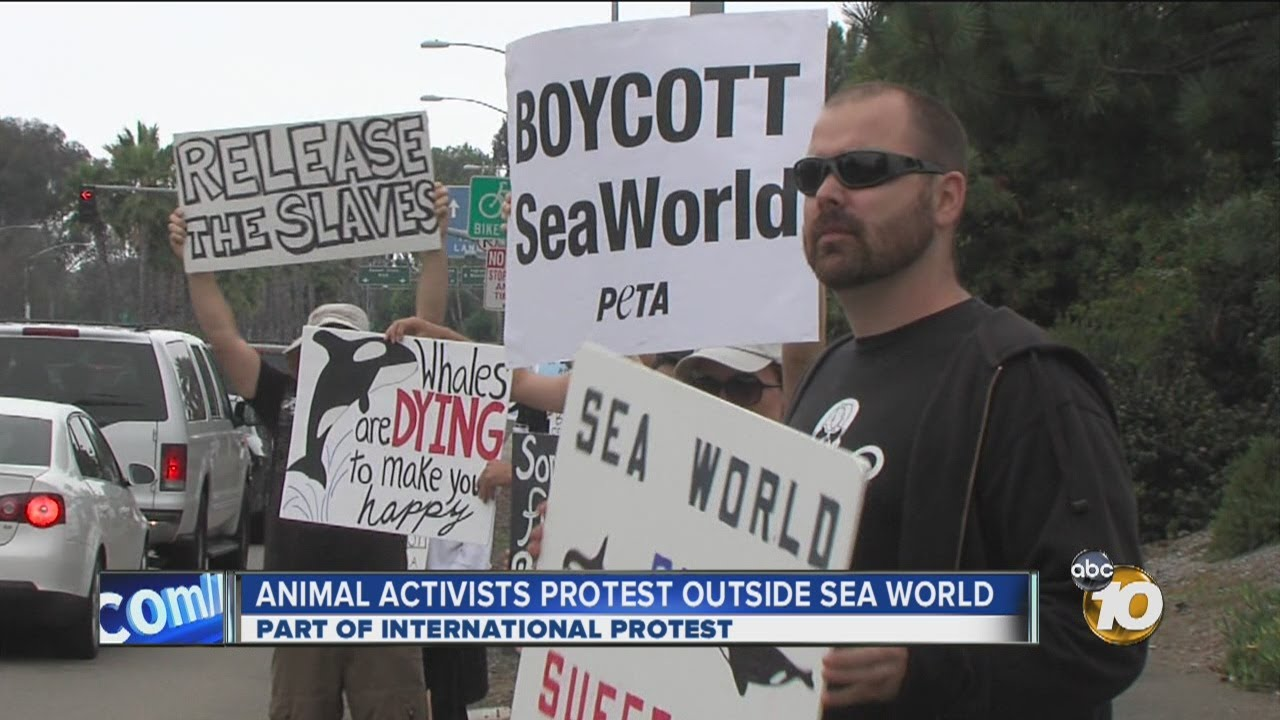 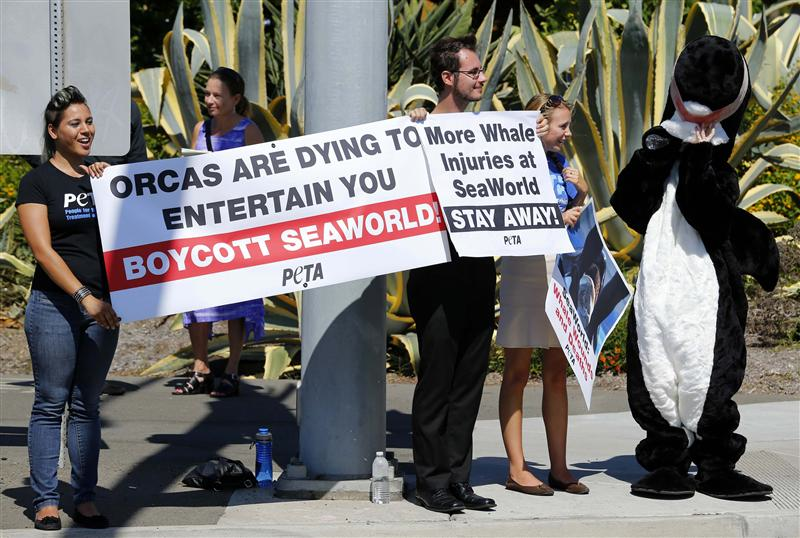 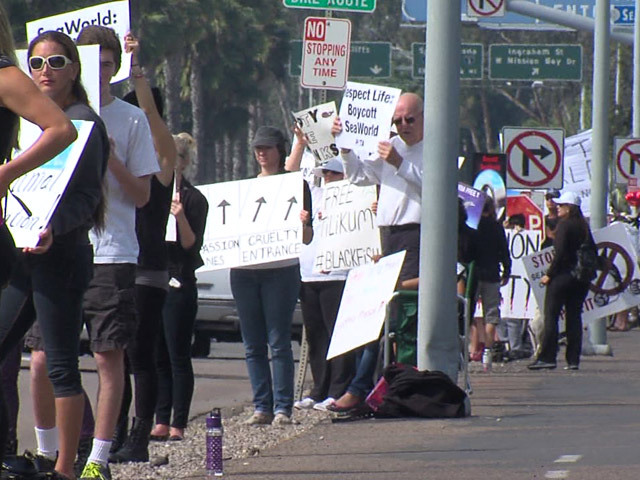 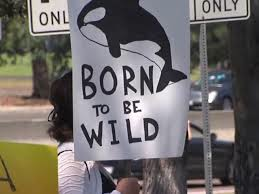 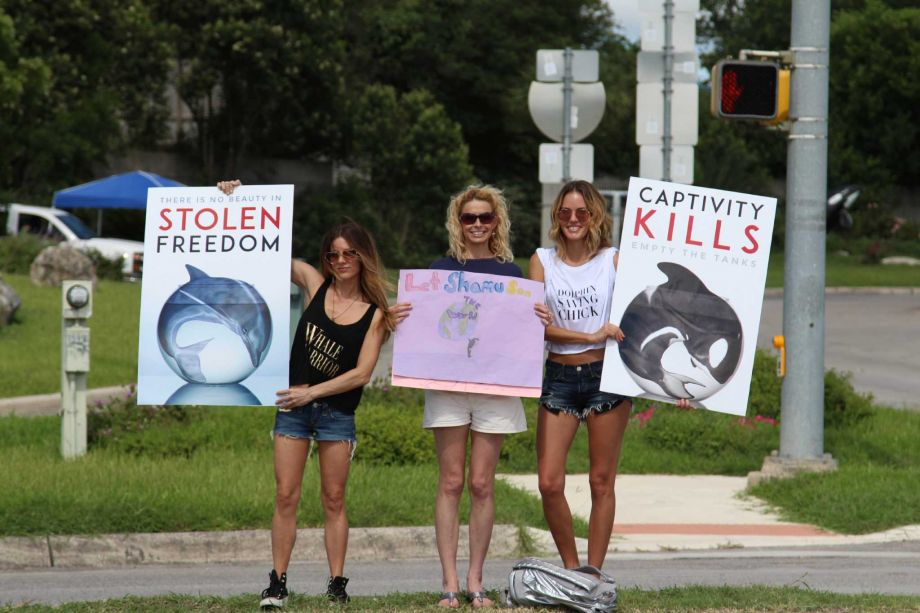 SeaWorld Present
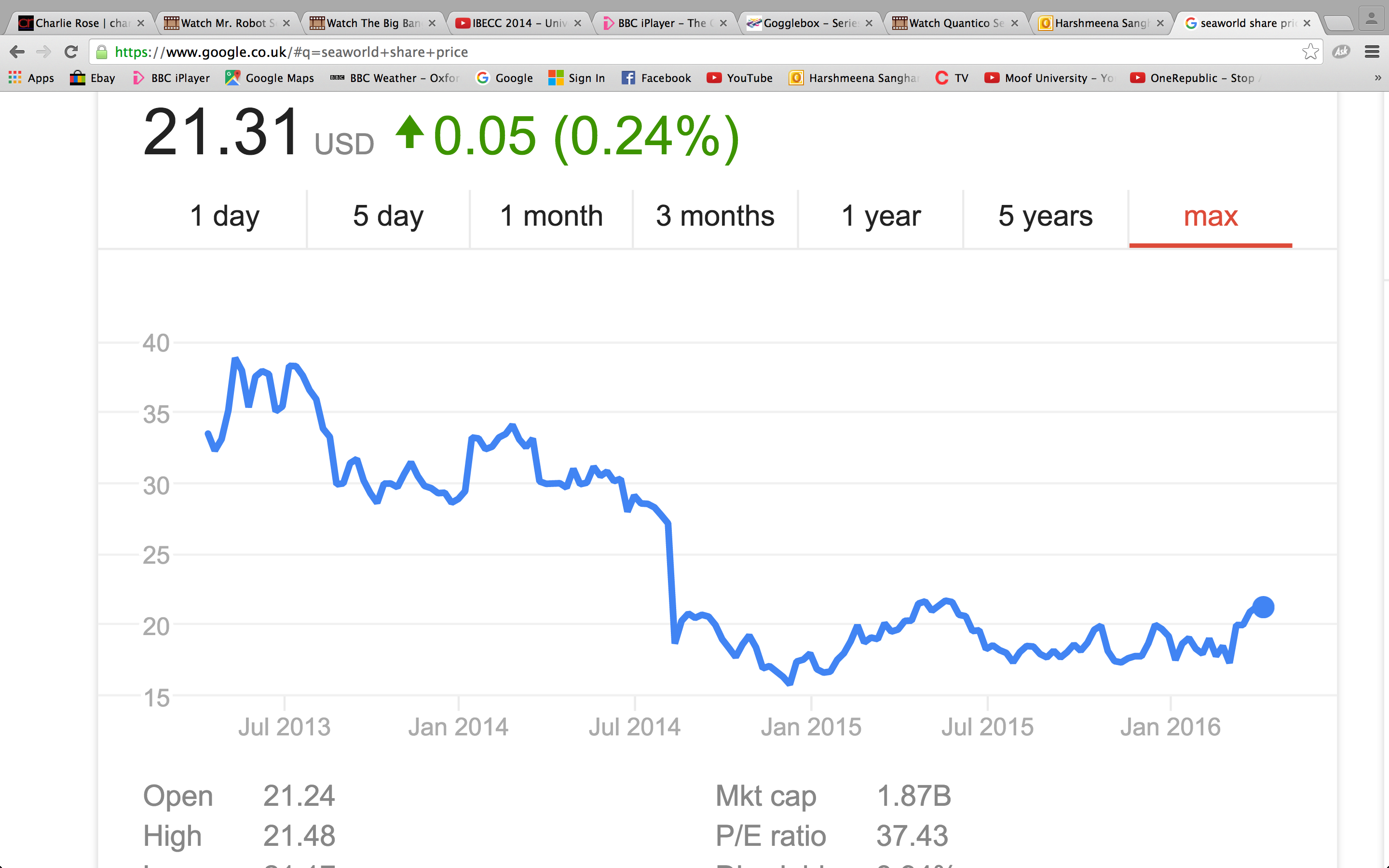 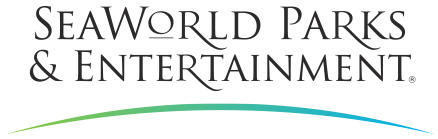 Share Price (USD)
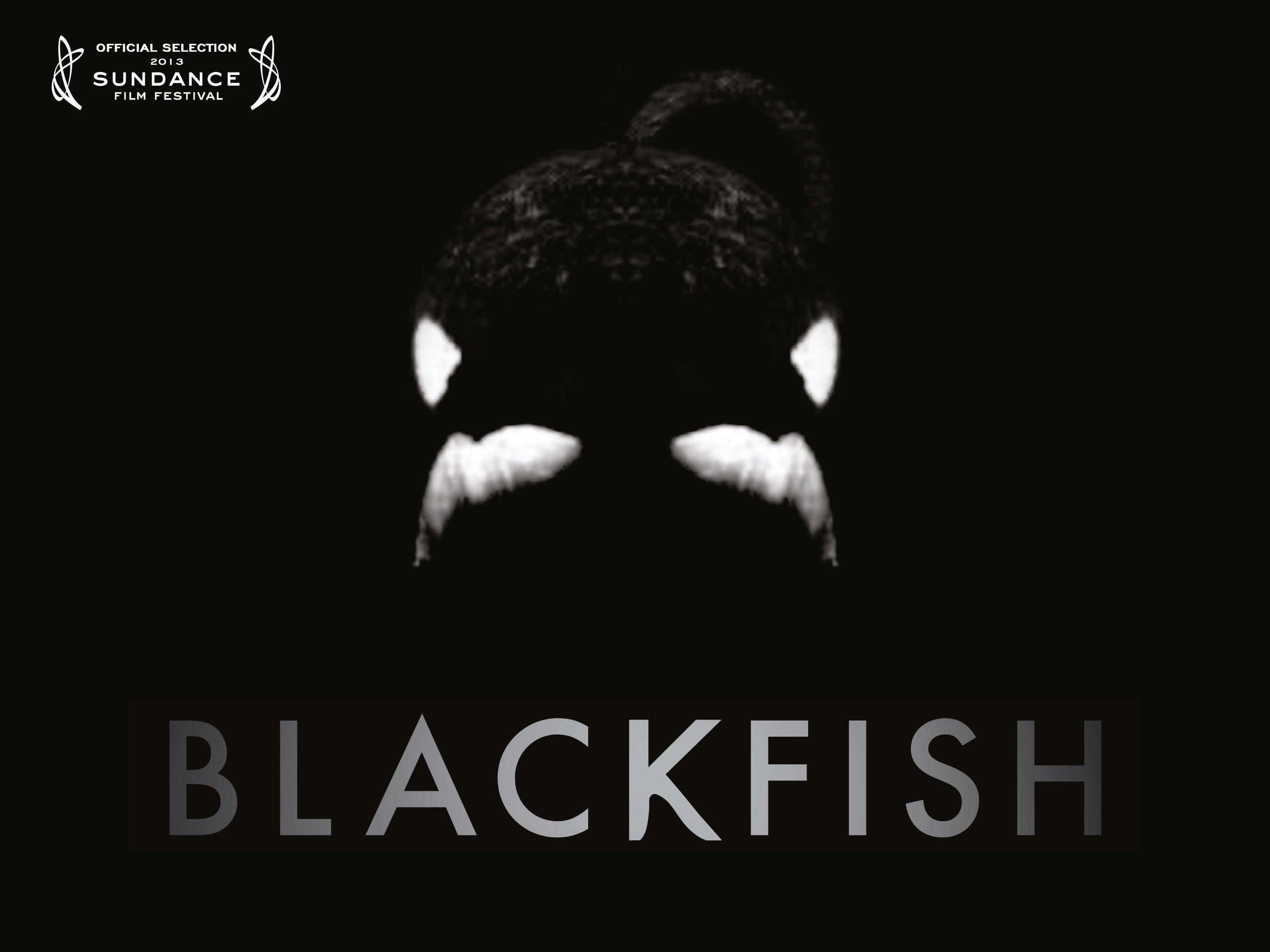 SeaWorld Present
Opportunity to pioneer a global change in the way we experience animals
Apparent paradox at the heart of our proposal
Proposal of revolutionary modern technology referred to as virtual and augmented reality
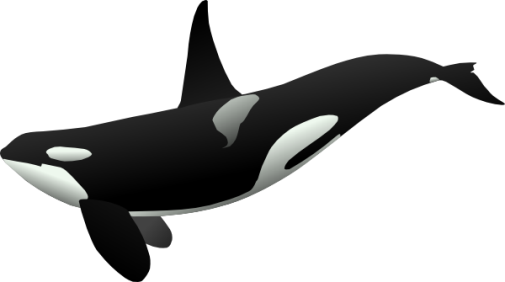 SeaWorld Future
Mark Zuckerberg on virtual reality: 
“This is really a new communication platform… Imagine sharing not just moments with your friends online, but entire experiences and adventures.”
SeaWorld Future
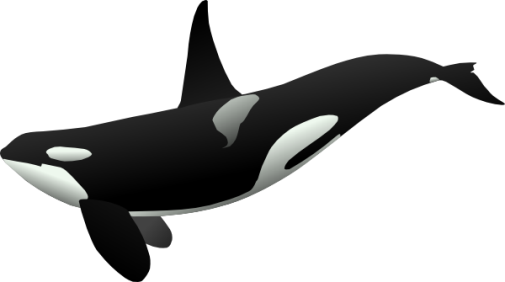 Technologies Available
Augmented Reality
Live view of physical real-world environment whose elements are augmented by computer inputs
Virtual Reality
Computer generated simulation of 3D image which can be interacted with
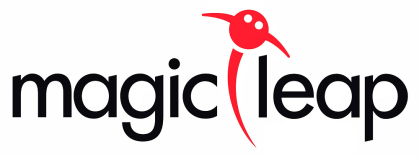 Technologies Available
VR offers a digital recreation of a real life setting, whilst augmented reality delivers virtual elements
AR can be enjoyed in an arena as a group experience, where VR can be tailored to be a more personal experience
AR has the option for audience participation
Technologies Available
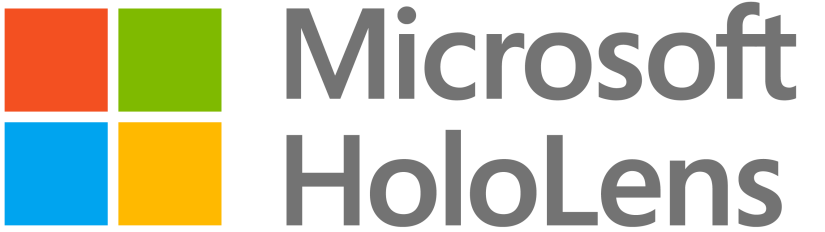 Integrate with Existing Rides
Integrate with Existing Rides
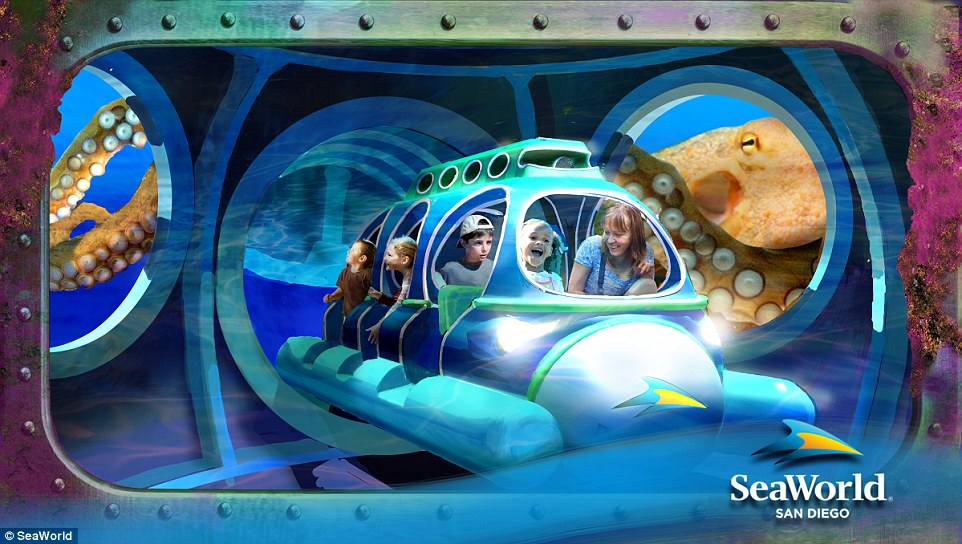 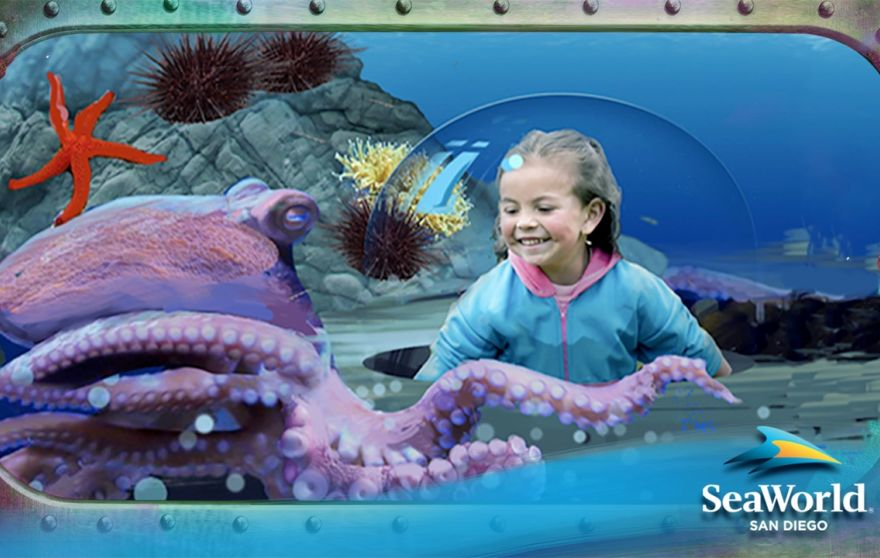 Use Existing Facilities
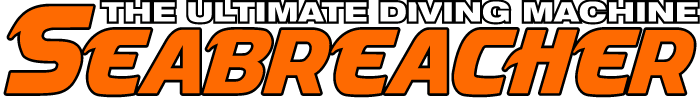 Use Existing Tanks
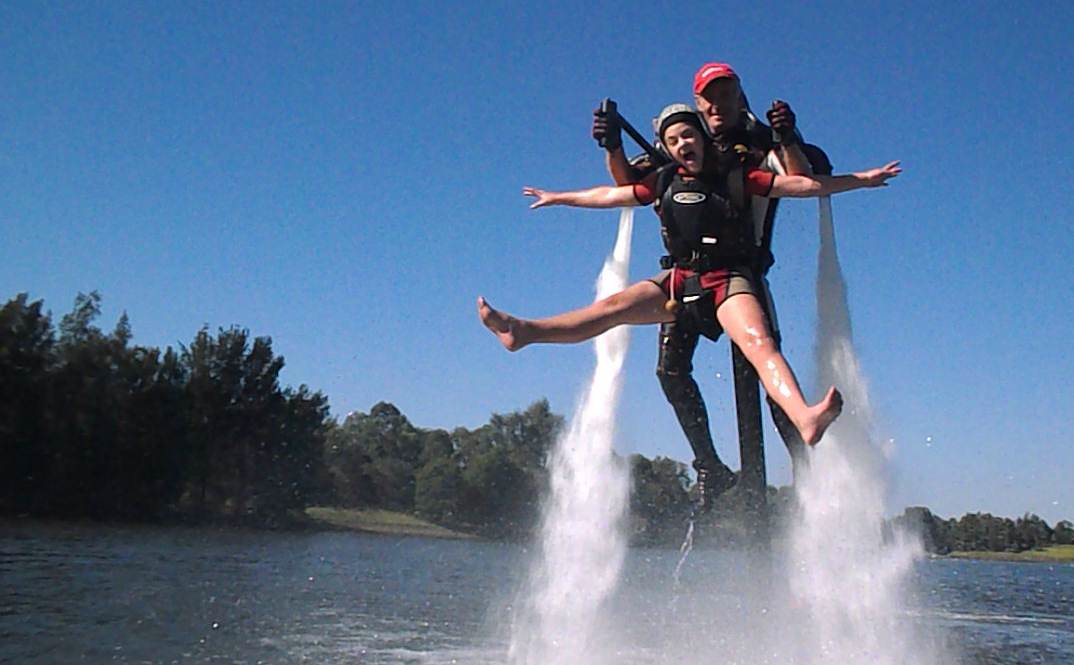 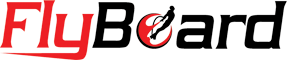 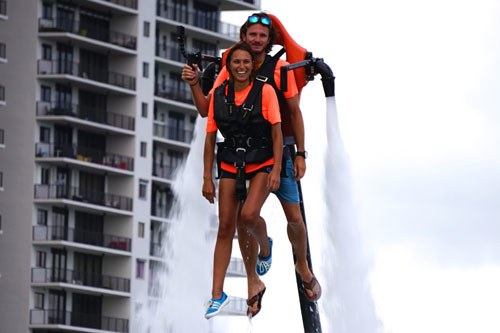 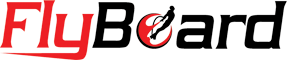 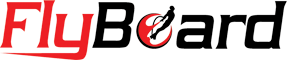 Numbers
profit
investment
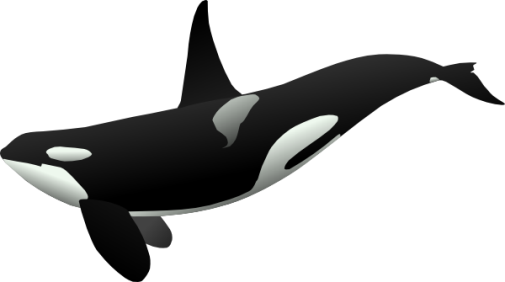 Previous Legal Battles
Safety of Trainers Cont.
OSHA ruled SeaWorld violated the "general clause" of Occupational Safety and Health Act by endangering human trainer
OSHA now forbids human trainers from interaction with captive whales unless separated by a physical barrier
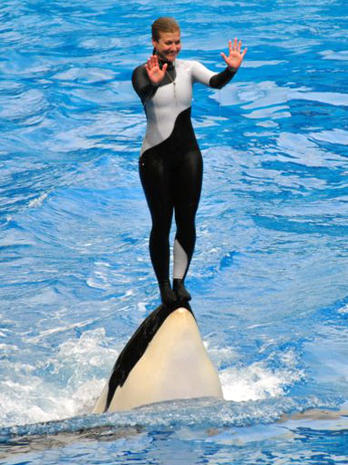 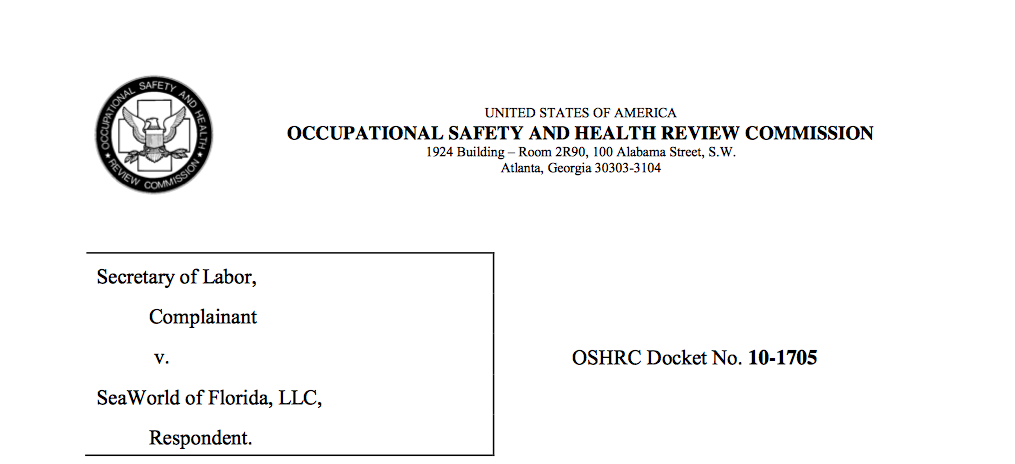 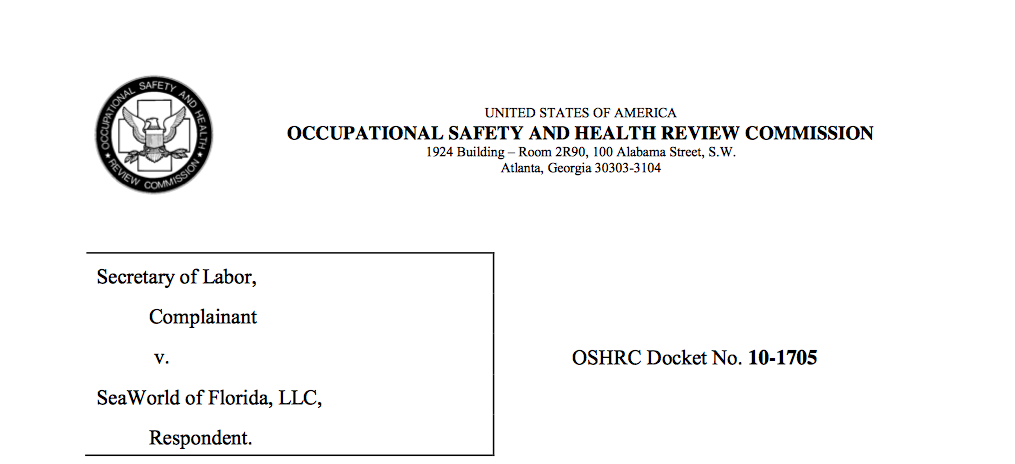 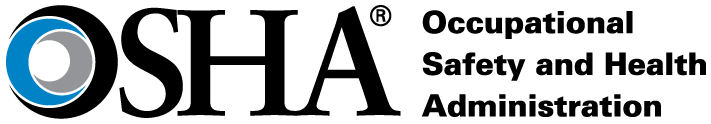 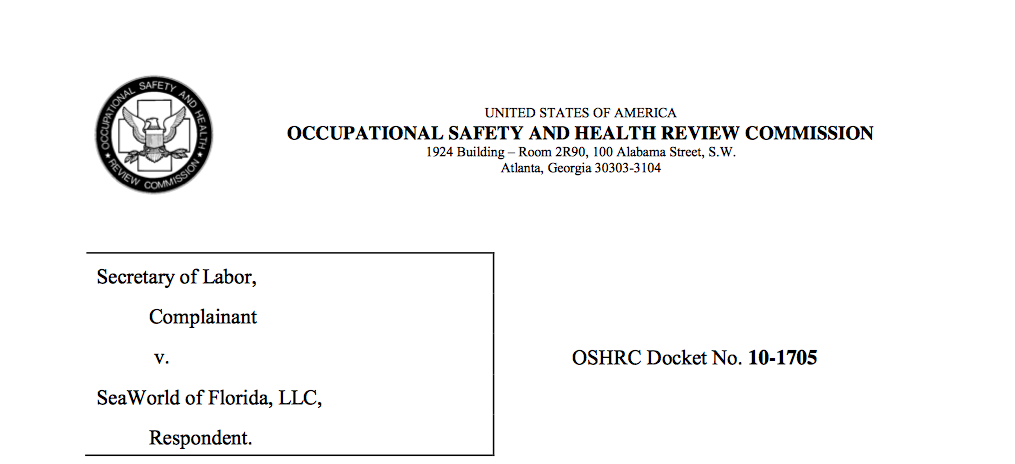 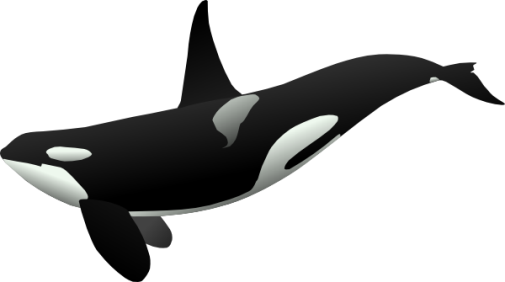 Previous Legal Battles
Safety of Trainers Cont.
SeaWorld appealed ruling
Court upheld OSHA's ruling
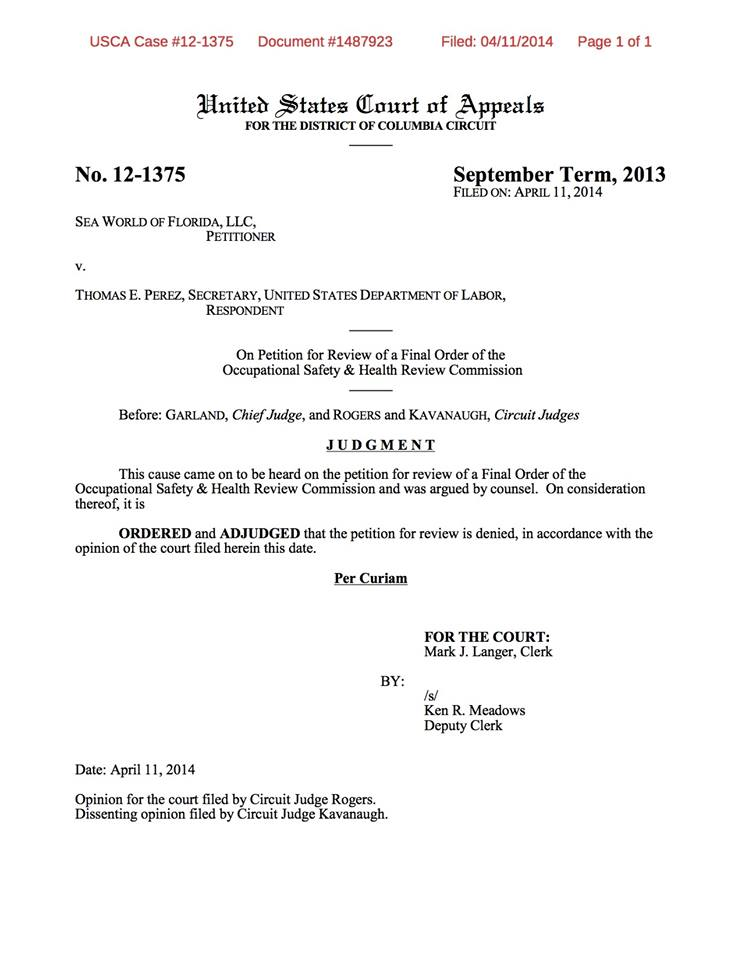 Ongoing Legal Battles
“False advertising” case dismissed, but… 
It compared SeaWorld advertising to that of the tobacco industry 
If public knew conditions of the captive orcas, visitors would not buy tickets to the theme park
Ruling upheld that: 
SeaWorld is not obligated to disclose to ticket buyers how it trains or cares for orcas, just as any company is not required to disclose how it treats its workers 
First time animals’ constitutional rights discussed in US court 
But this could change. Let’s think ahead.
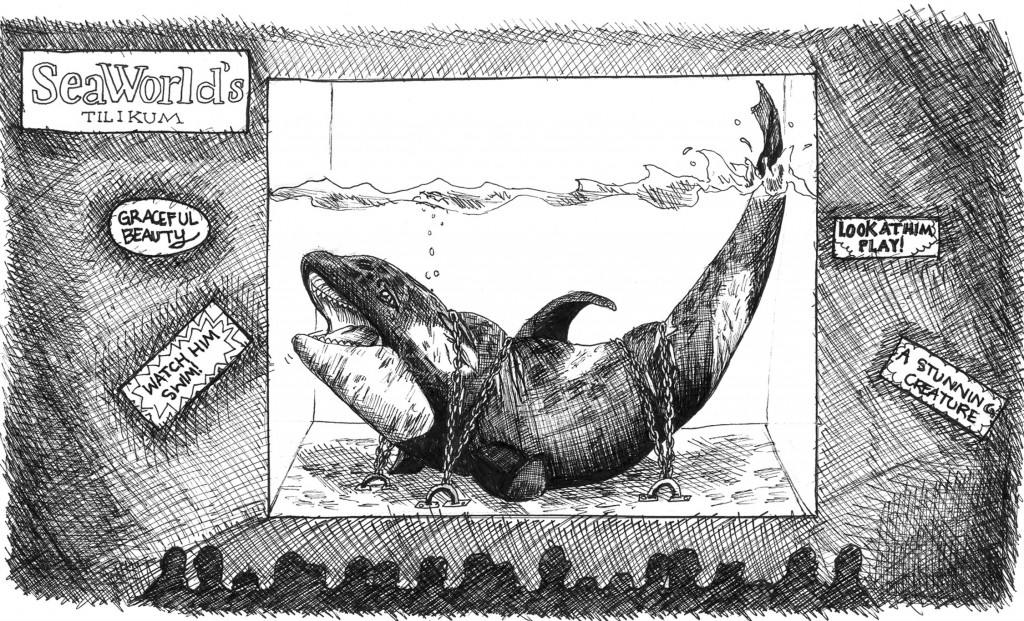 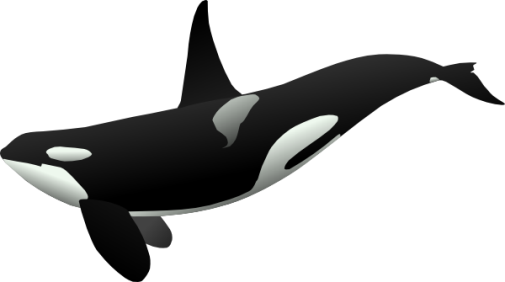 Our Solution
Our Solution
Surmountable legal issues
Addresses previous issues
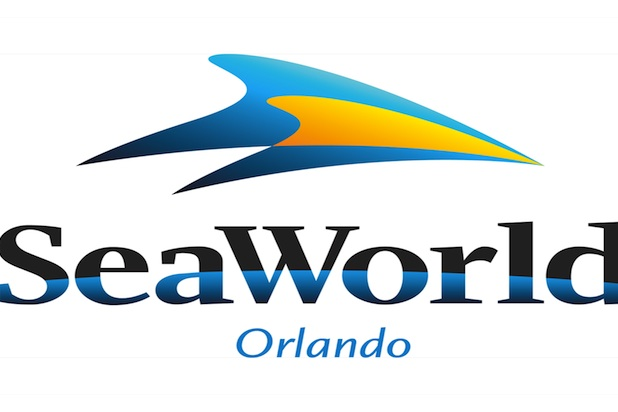 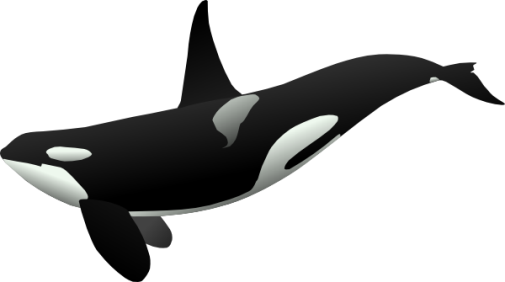 Optimism
Optimism
Transform the brand
Please loyal supporters
Broaden consumer base
Re-frame discussions surrounding the global industry
Timeliness 
Finding Dory
Cutting-edge technology
USP: experiential, educational, ecological
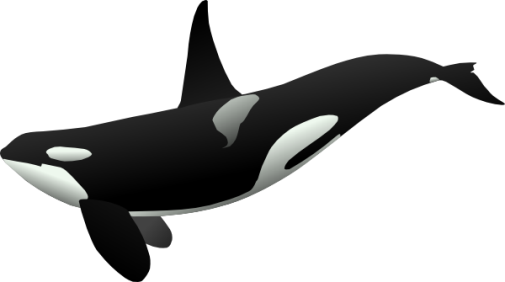 Financial & Ethical Imperative
Global shift in attitudes towards captivity for purposes of entertainment 
2013 Indian government announcement
Ramifications of Blackfish
Government-public liaison 
USDA commissions the revision of the Animal Welfare Act 2016
Call for revisions to the current standards
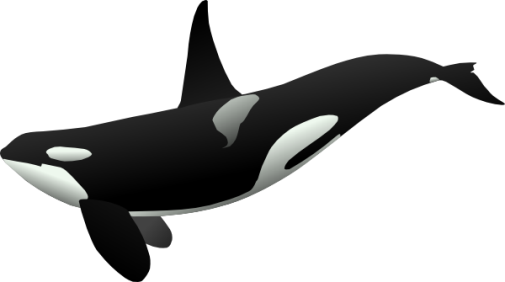 APHIS Proposal
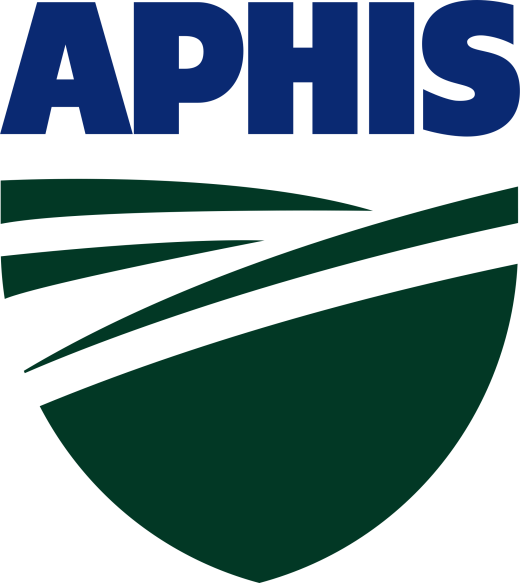 Water treatment and bacteria levels
Accessibility to sufficient shaded areas
Air quality in indoor facilities
Compliance with AWA’s regulations on ‘interaction’
The amount of time animals should spend ‘on display’ versus ‘without public interaction’
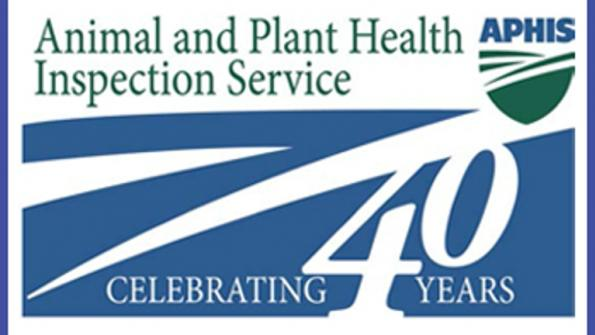 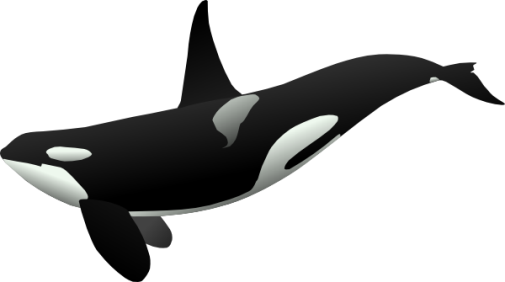 APHIS Reaction
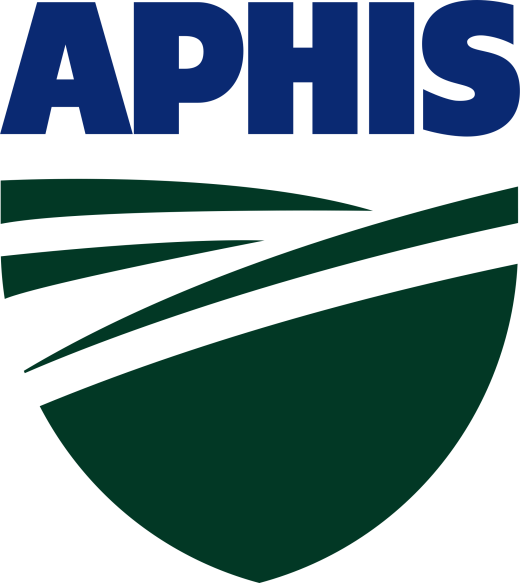 The current standards have not been revised since 1998
Pool dimension revisions not considered
Working to the new APHIS standards is important for the recovery of Sea World, but not in itself sufficient
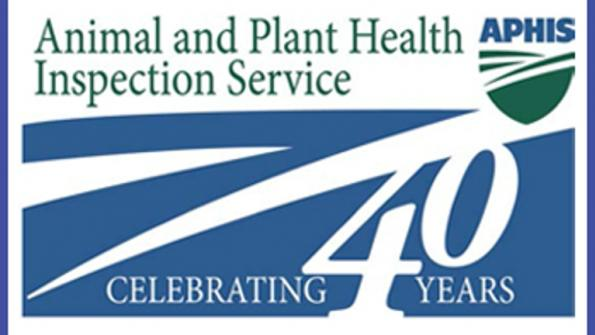 Welfare Concerns
Psychological & physical deterioration 
Social disintegration
Jacques Cousteau on captivity for dolphins:
“leads to a confusion of the entire sensory apparatus which in turn causes in such a sensitive creature a derangement of mental balance and behaviour”
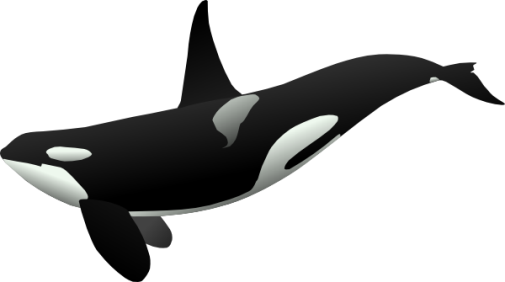 Veterinary Concerns
Dr. Michael Hutchins on veterinary care: 
“…There’s a clear pattern of preventable mortality as a result of factors controlled by zoo managers, exposures to toxins, extreme temperatures, injuries due to inappropriate social structure, starvation, poor nutrition, poor water quality etc.”
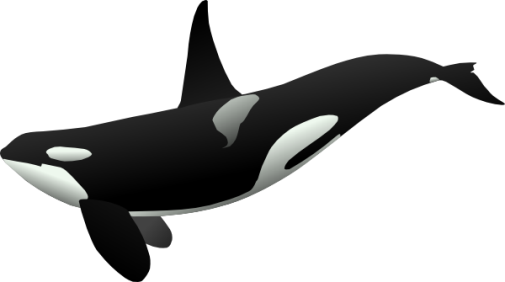 Zoochosis
Onset of psychosis associated with captivity
Ethically questionable training techniques
Starvation
Isolation
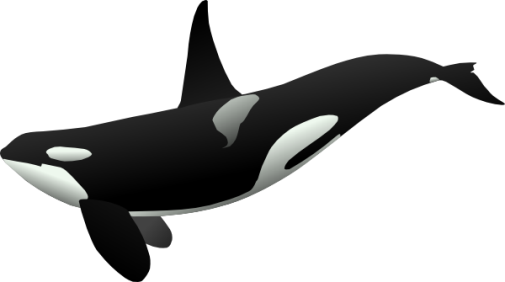 Ultimate Effects of Captivity
Drastically reduced life span
92% of SeaWorld’s orcas fail to live past 25 years
Traumatising weaning techniques
Zoochosis associated with aggression
Death of 4 human trainers
Dorsal collapse
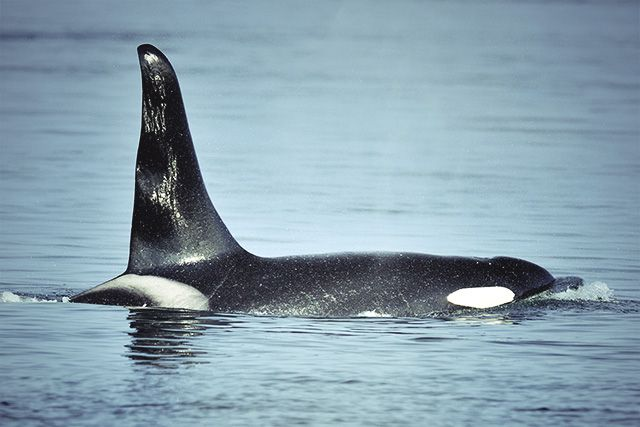 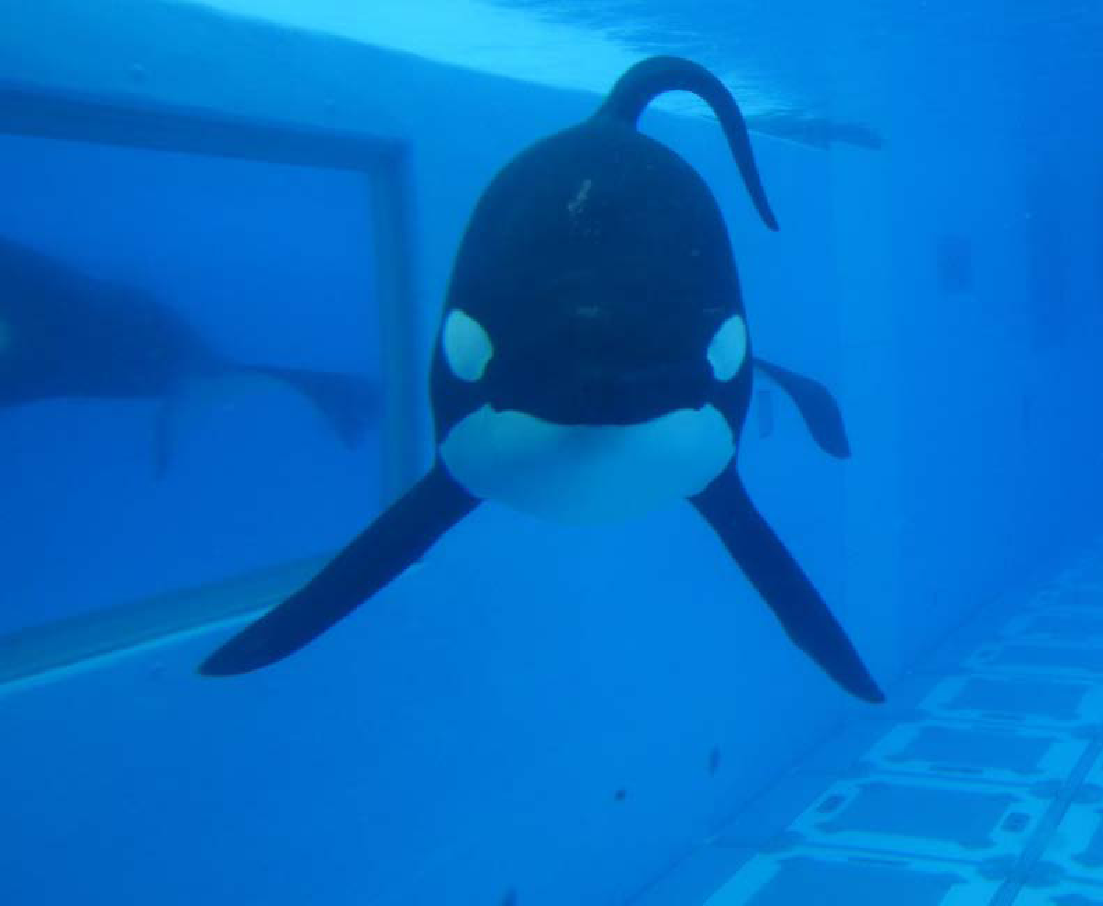 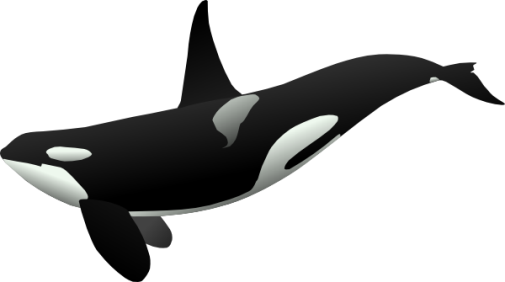 The Future…
SeaWorld Entertainment using tomorrow’s technology today!

When you change the way you see the world, you change the world you see!
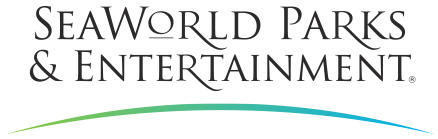